Земельный участок по адресу: г. Пермь, Мотовилихинский район, ул. Звонарева, 1а
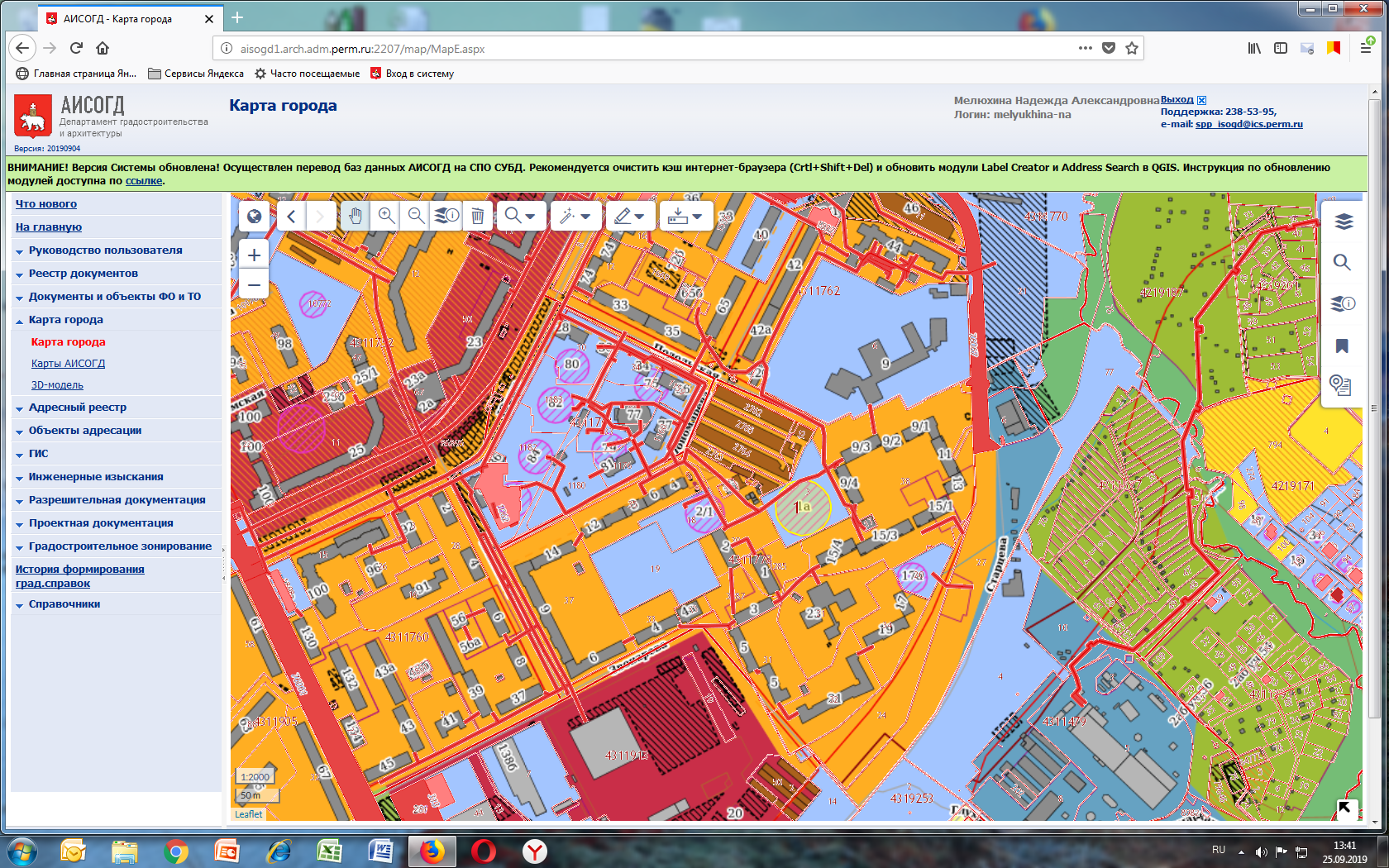 Кадастровый номер квартала – 59:01:4311778:3
Площадь земельного участка – 0,6 га
Форма собственности – муниципальная, земельный участок свободен, строений нет;
Площадка расположена в микрорайоне Городские горки Мотовилихинского района;
Окружение площадки – земельный участок расположен в жилом районе Садовый, окружение – жилые дома, с северной стороны – гаражный кооператив. 
Градостроительный регламент – зона среднеэтажной жилой застройки (Ж-2);
Планируется внесение изменений в вид территориальной зоны: жилая зона будет изменена на зону спортивных и спортивно-зрелищных сооружений ЦС-3;
Вид разрешенного использования – амбулаторно-поликлинические учреждения. Планируется  изменение вида разрешенного использования
Спорт 5.1.3 – площадки для занятий спортом – основной вид разрешенного использования зоны Ж-2;
Хорошая транспортная доступность. Остановка общественного транспорта «Подольская». Автобусы №№1,4,16,18,33,67,68,75, трамвай №7.
Технические условия подключения
Электричество – возможность подключения имеется;
Водоснабжение –  технические условия подключения уточняются;
Водоотведение возможность подключения имеется;
Газоснабжение – возможность подключения имеется;
Источник теплоснабжения –  возможность подключения имеется;.
Земельный участок предлагается для реализации проекта по строительству спортивного комплекса (теннисный корт) в рамках реализации муниципально - частного партнерства
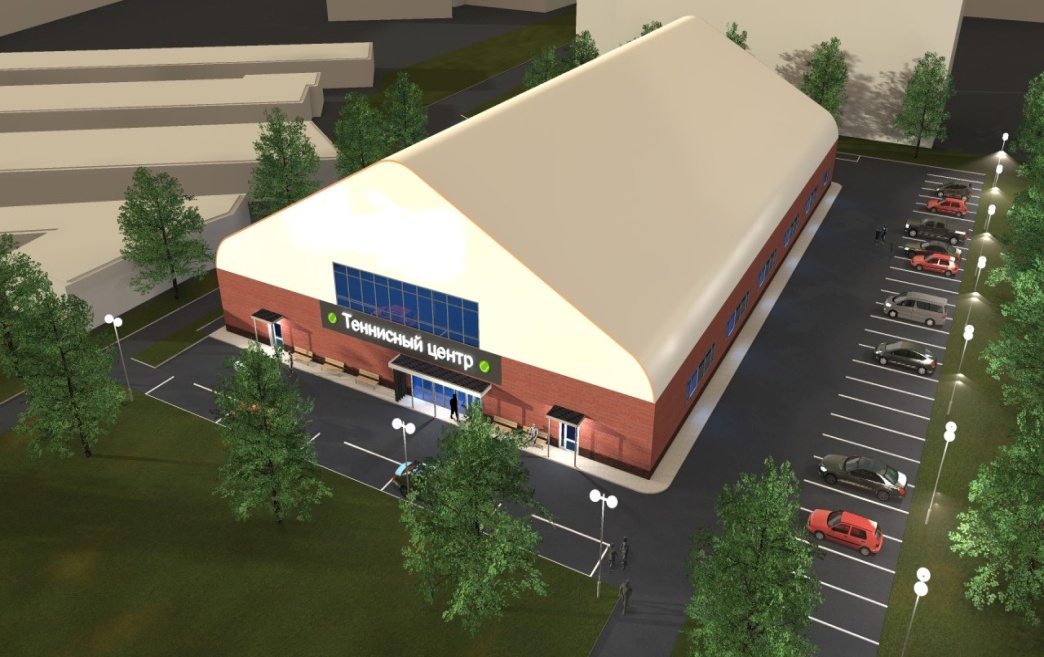 Общие характеристики
Площадь застройки не более 2100 м2;
Строительный объем 21820 м3;
Количество кортов – не менее 2-х;
Наличие парковочных мест;
Благоустройство территории.
Наличие технических условий подключения к сетям.

Правовая структура проекта
форма реализации – соглашение о МЧП (224-ФЗ)

Финансовая структура проекта
частные инвестиции.

Объём инвестиций на стадии создания объекта – от 80 млн. руб.
Предложения инвесторов, в том числе для реализации иных инвестиционных проектов на данном земельном участке направлять в Департамент экономики и промышленной политики администрации города Перми 
(e-mail: depp@gorodperm.ru).